My culture
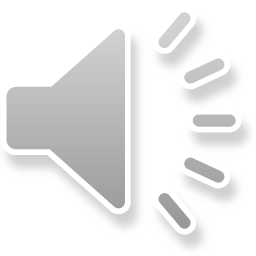 Maria Oliveira           Period 7
I’m from brazil
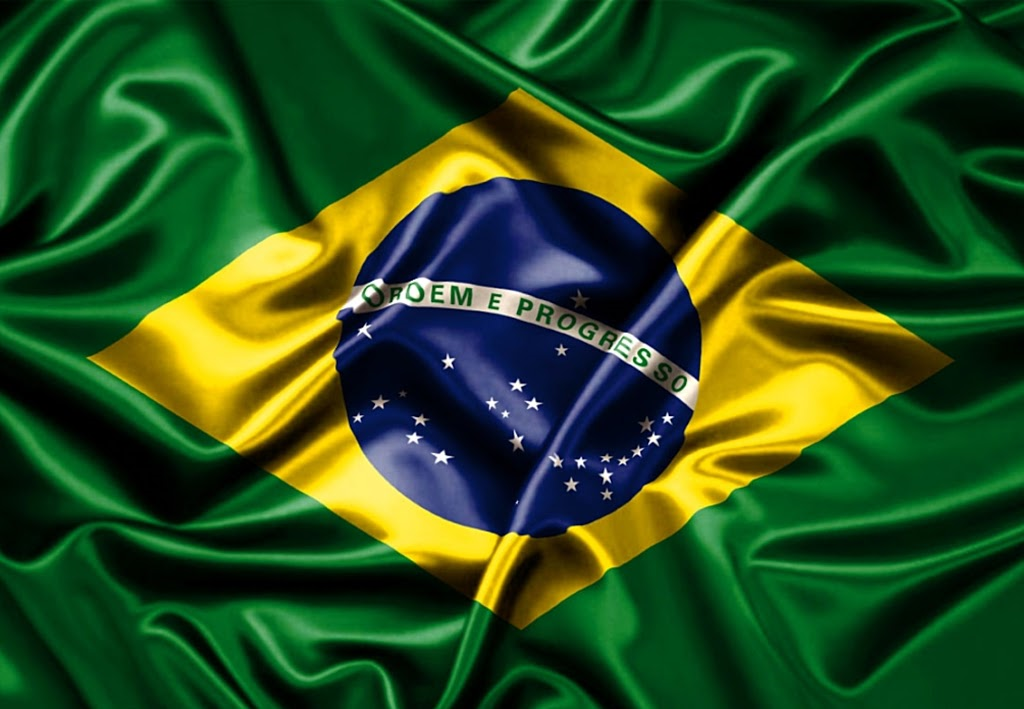 I’m from fresh baked cookies and family portraits. I’m from orchids and catuses.
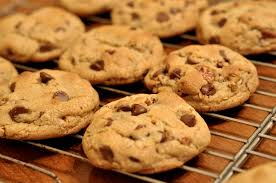 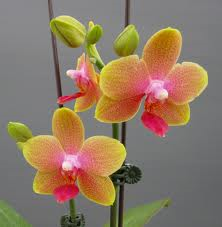 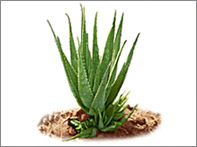 I’m from lake tahoe and Sunday dinners and movie nights.
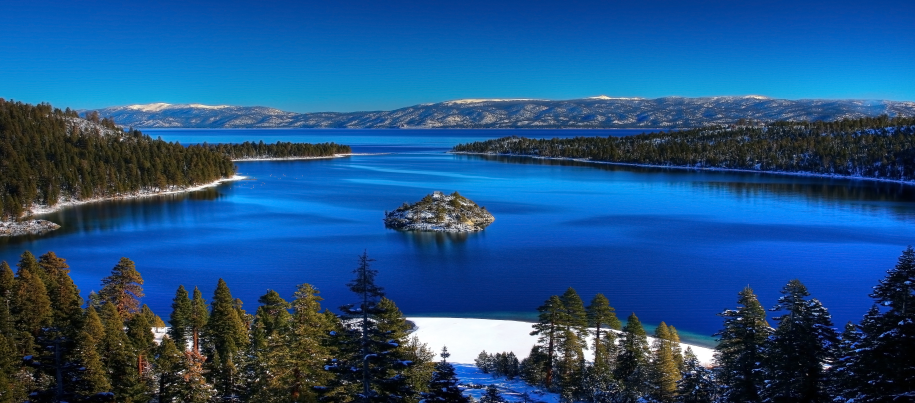 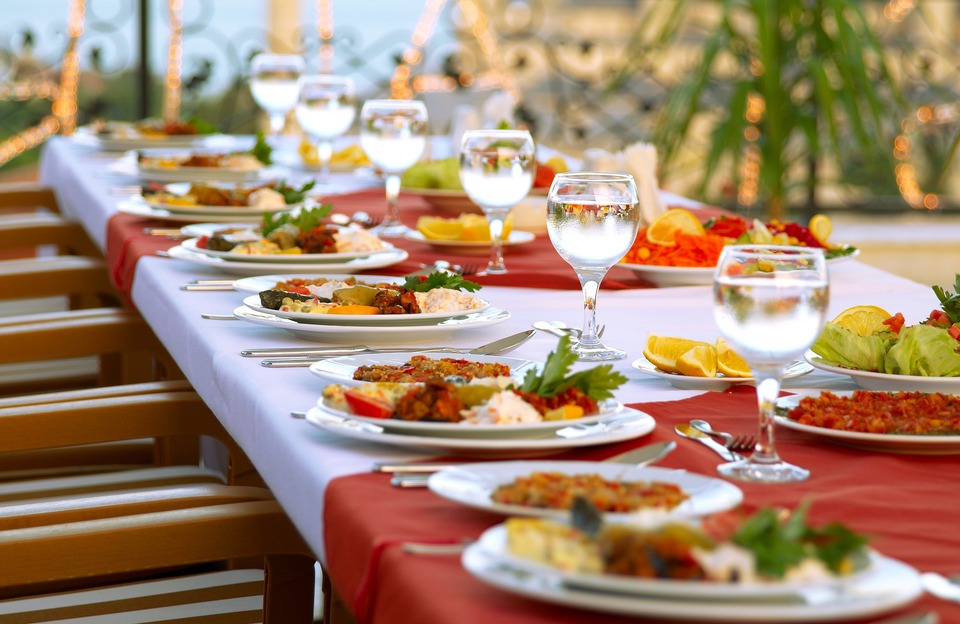 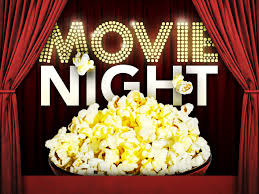 I’m from lasagna and galinhada. I'm from the beaches and parks.
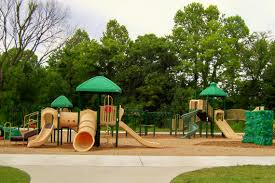 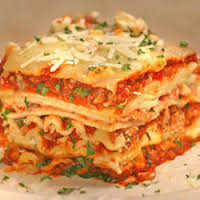 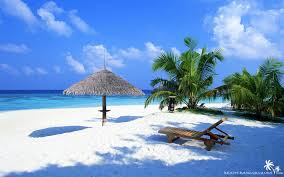 I’m from brazil and ceres. I’m from “don’t touch the electric socket” and “go clean your room!”
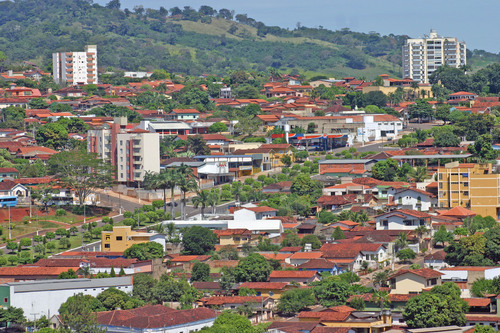 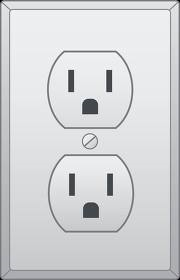 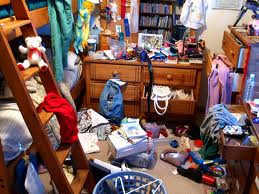 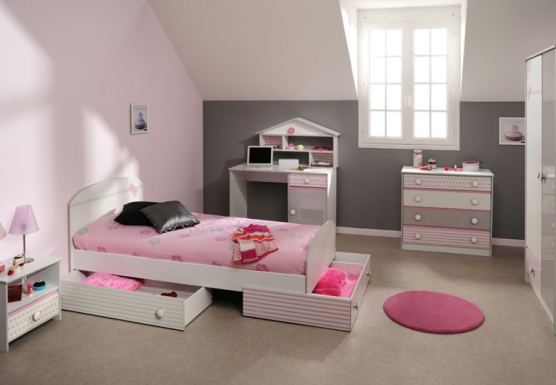 The new colossus
Emma Lazarus
I’m from a mighty woman with a torch and whose flame is imprisoned by lighting and cinderella and the godfather.
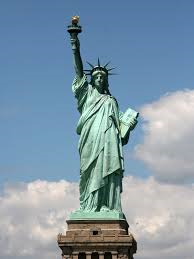 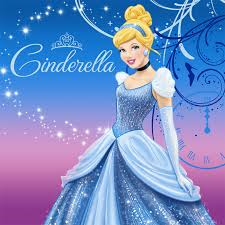 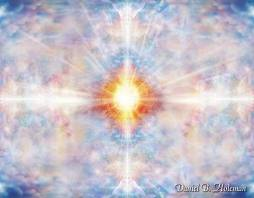 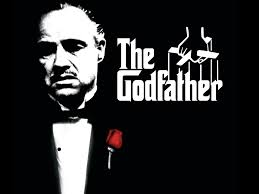 I’m from moses Lazarus and Esther nathan a wealthy family of seven . I’m from new york city and Portugal.
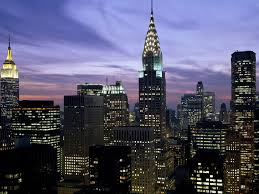 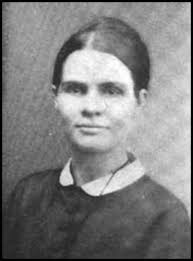 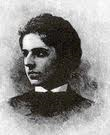 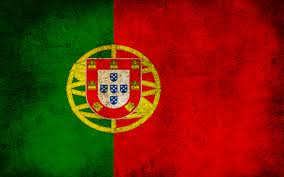 I’m from bread and coffee. I’m from chicken soup and Jewish artichoke.
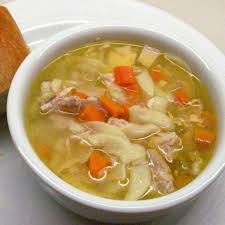 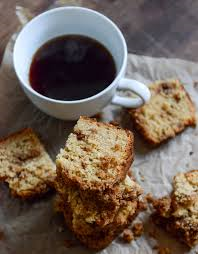 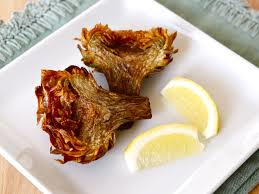 The end
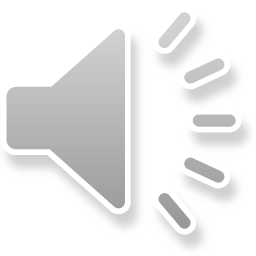 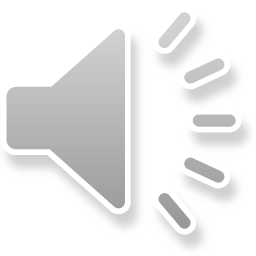 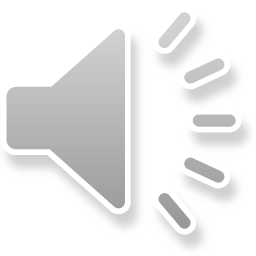 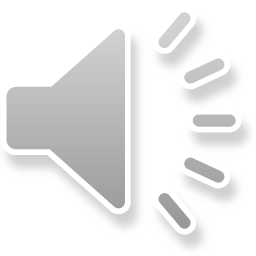 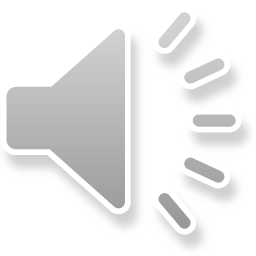 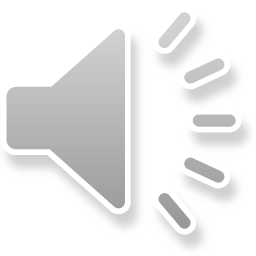 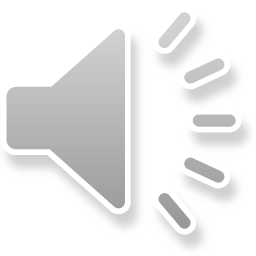 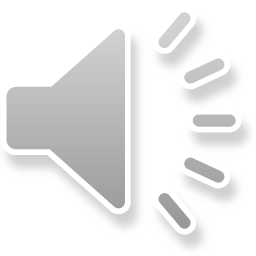 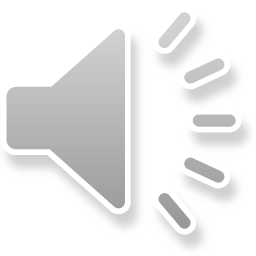